Distracted Worship
How to Get Focused!
Distracted Worship
We hear a lot about DISTRACTED DRIVING.
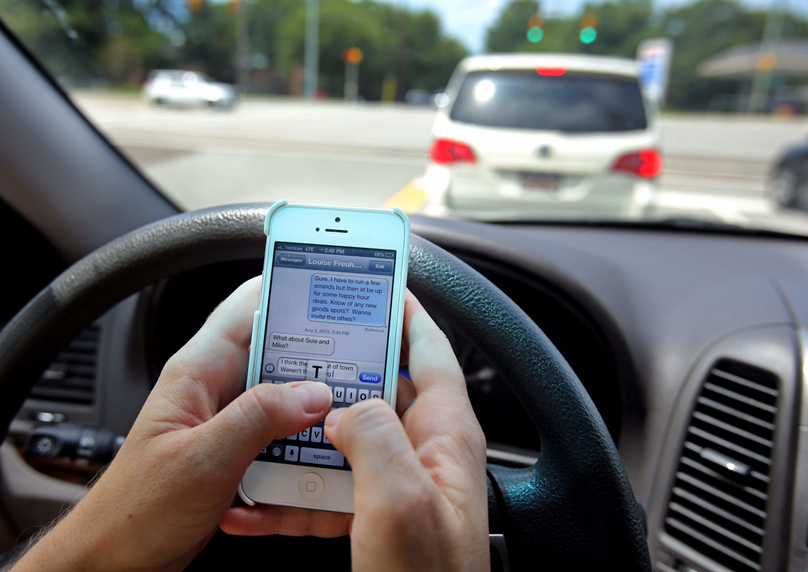 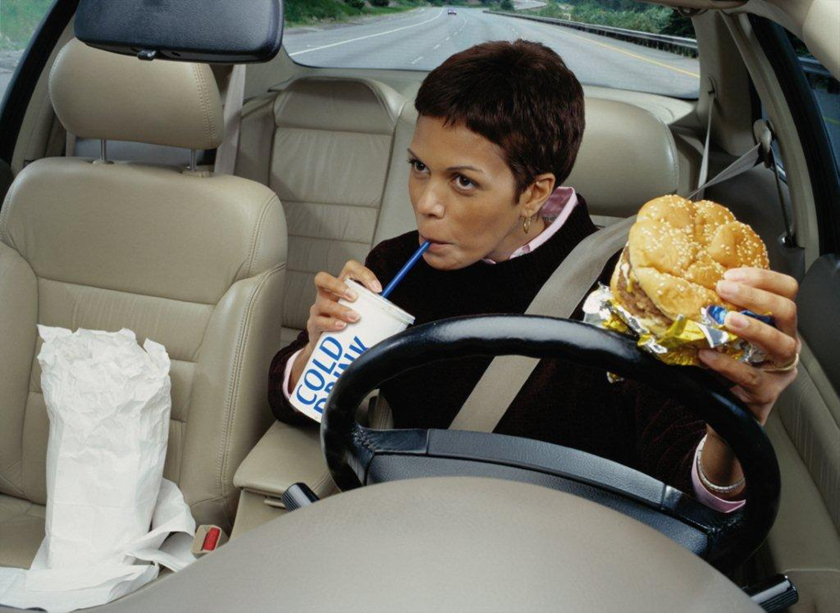 Distracted Worship
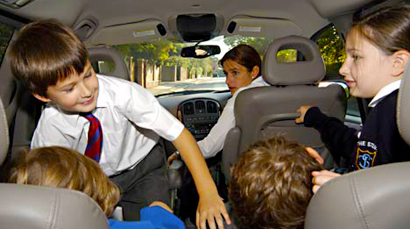 Distracted Worship
Does this ever happen to you in worship?
What are some things that run through your mind?
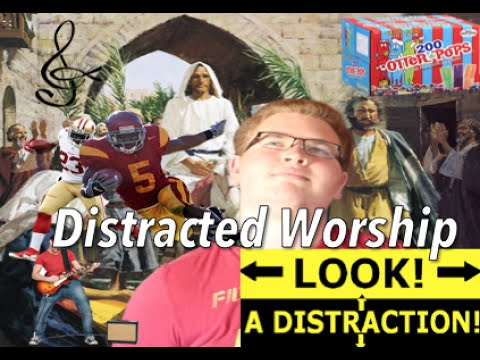 Distracted Worship
How can we develop focus in Worship?
STILL your mind
Quiet your mind- Ps. 119:15-17, Phil. 4:6-7
SET your mind
Col. 3:5; Ps. 57:7; Heb. 12:18-28; I Cor. 9:7
SUPPLY your mind
Ps. 1:1-2; Phil. 4:8